D2 – Bellringer!
Think about your game idea; analyze it using the colored hats:
Logic
Optimism
Devil’s Advocate
Emotion
Creativity
Introduction:
We need another volunteer:
You’ll again be describing a game, and the rest of us will offer suggestions, ideas, etc.
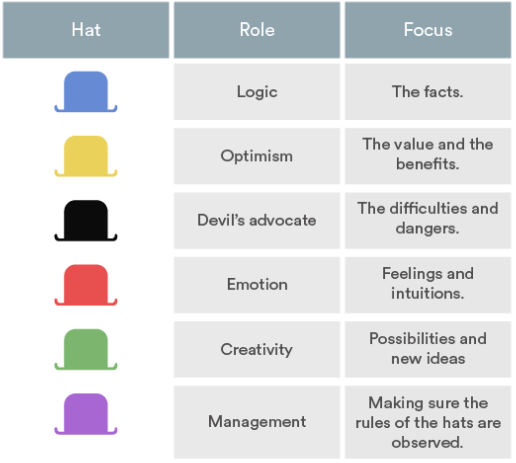 Go and Do!
Now, go and play another game, and as you do, consider the 5 hats for it and your own game…